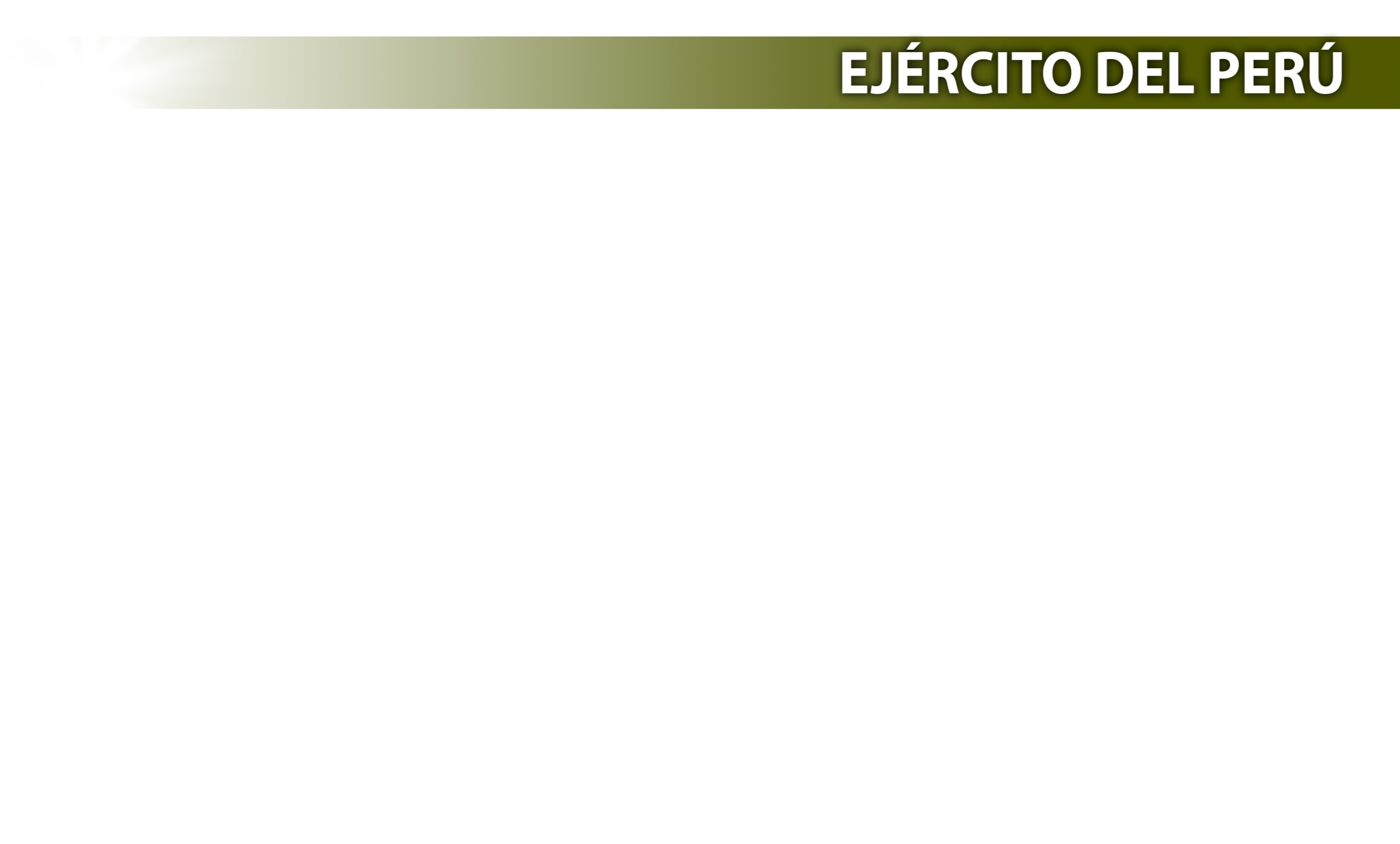 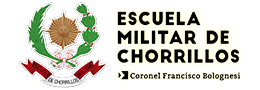 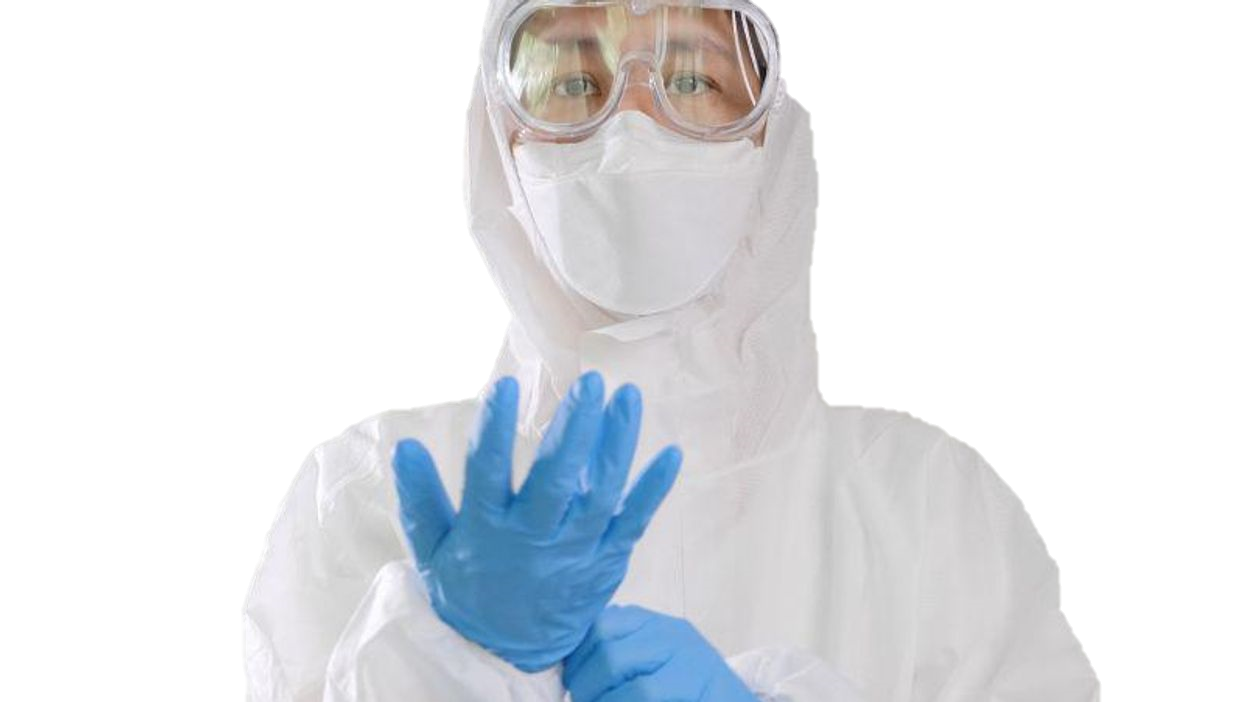 IMPORTANCIA DEL CORRECTO USO DE LOS EQUIPOS DE PROTECCIÓN PERSONAL (EPP)
TTE VET FLORES FERNANDEZ FELICITAS
https://youtu.be/hGKq7dZ72No
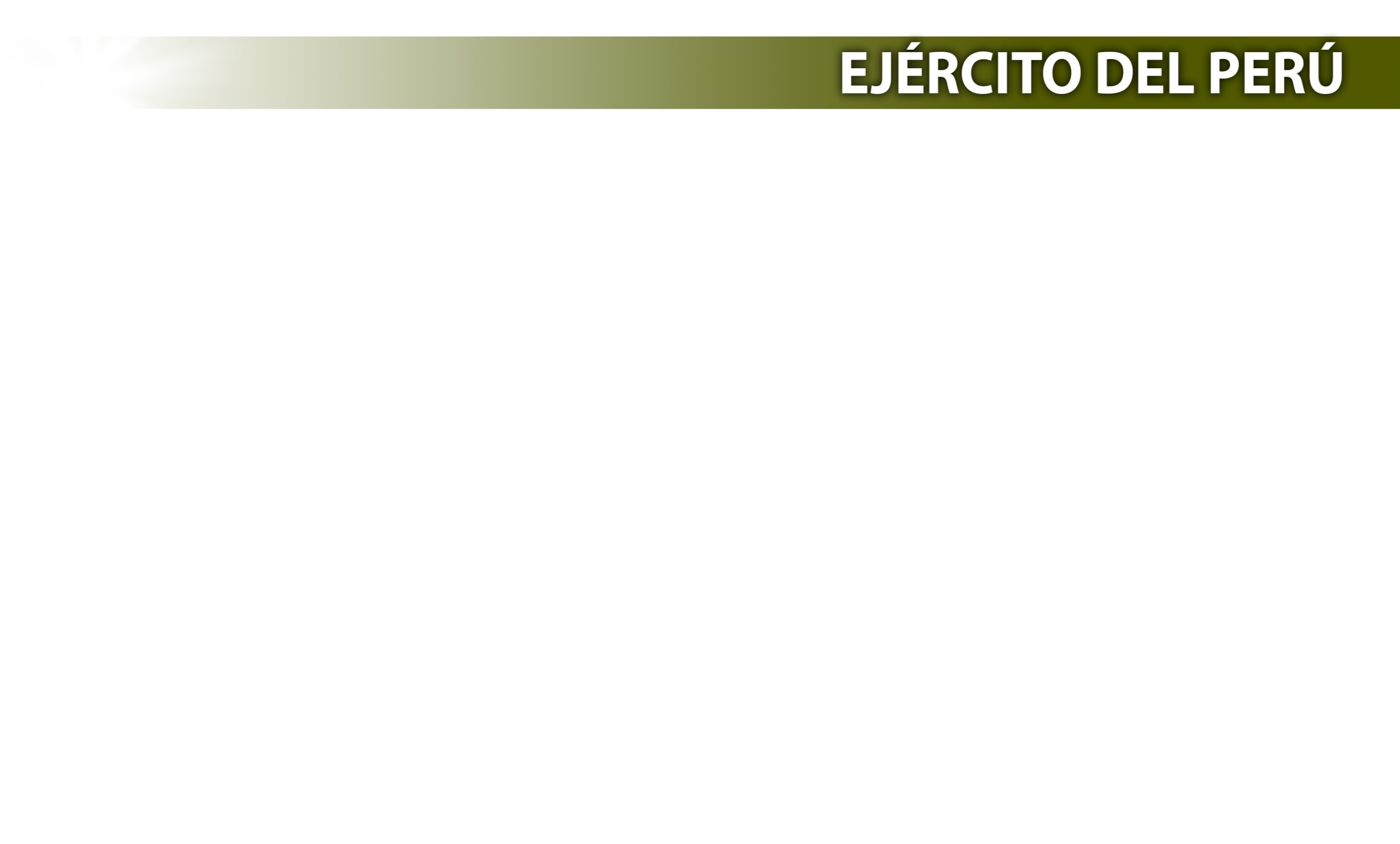 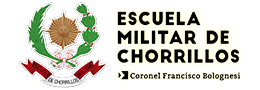 SUMARIO
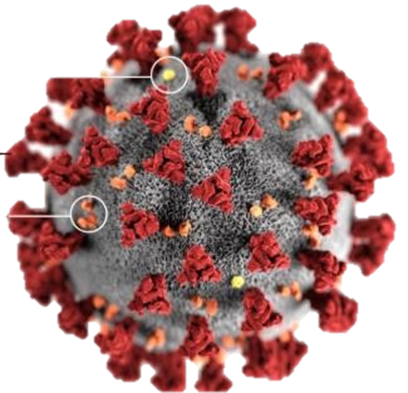 DEFINICION DE TERMINO
IMPORTANCIA DE LOS EPP 
COMPONENTES DE LOS EPP
COLOCACION DEL EPP
RETITO DEL EPP
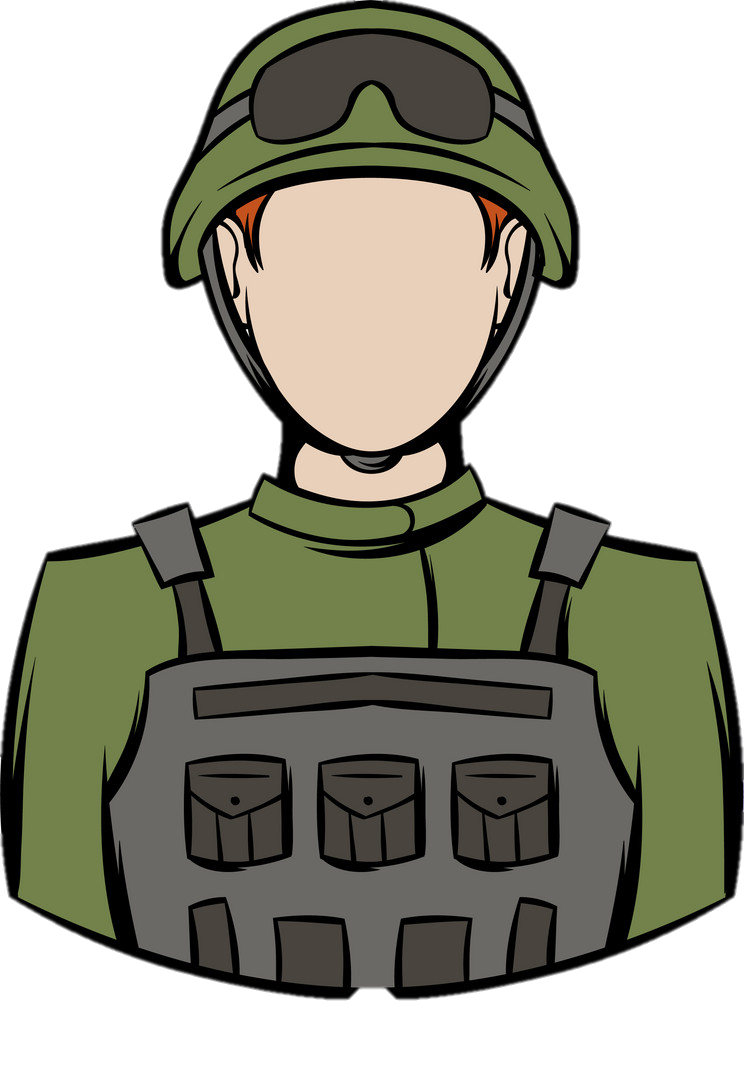 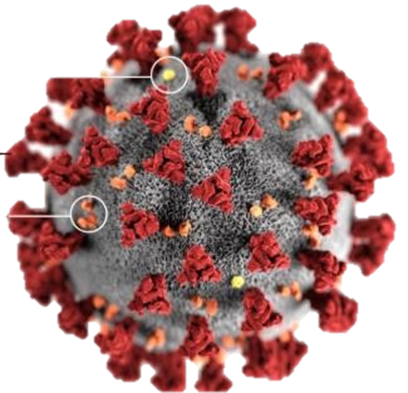 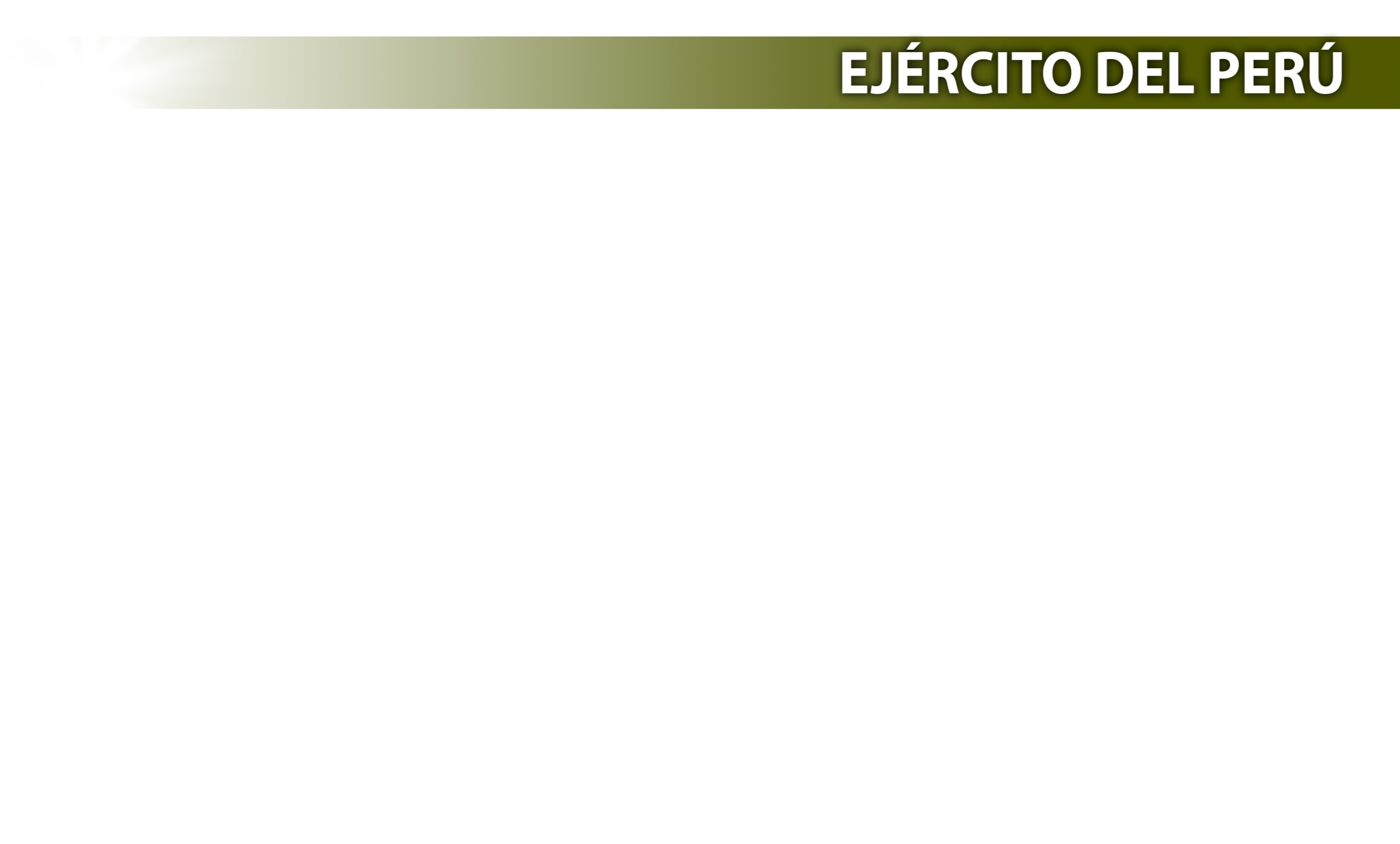 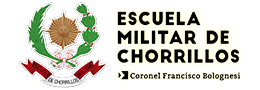 DEFINICIONES
Atención de salud: Es toda actividad desarrollada por el personal de la salud para la promoción, prevención, recuperación y rehabilitación de la salud, que se brinda a la persona, familia y comunidad.

Bioseguridad: Conjunto de normas y medidas para proteger la salud del personal frente a riesgos biológicos, químicos y físicos a los que está expuesto en el desempeño de sus funciones.

Equipos de Protección Personal (EPP): Son dispositivos, materiales e indumentaria personal destinados a cada trabajador para protegerlo de uno o varios riesgos presentes en el trabajo y que puedan amenazar su seguridad y salud. Los EPP son una alternativa temporal y complementaria a las medidas preventivas de carácter colectivo.
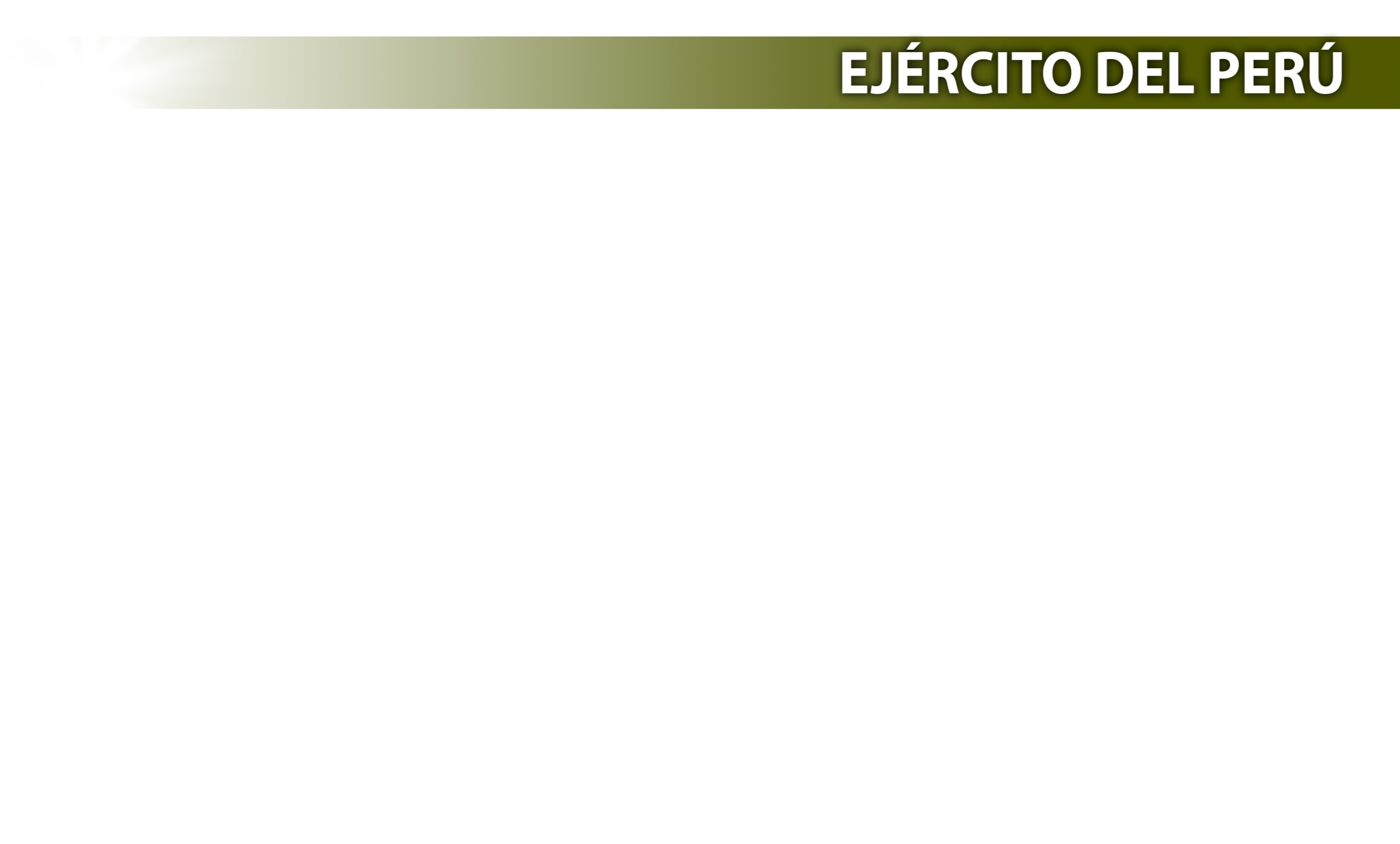 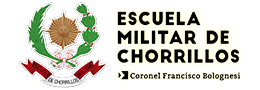 DEFINICIÓN
Riesgo : Es la probabilidad de que ocurra un daño, lesión o enfermedad en las personas, causadas a través de la exposición a amenazas físicas, químicas, biológicas, factores o acciones humanas, dentro de una Institución.

Escasez grave: Falta de equipos de protección personal por aumento de la demanda, acaparamiento y el mal uso, que podría comprometer la capacidad de respuesta en el suministro adecuado de los mismos.

Mecanismos de transmisión: Son los componentes que aprovechan los agentes infecciosos para poder alcanzar al huésped, estos pueden transferirse de una forma: directa, indirecta, o ambos.
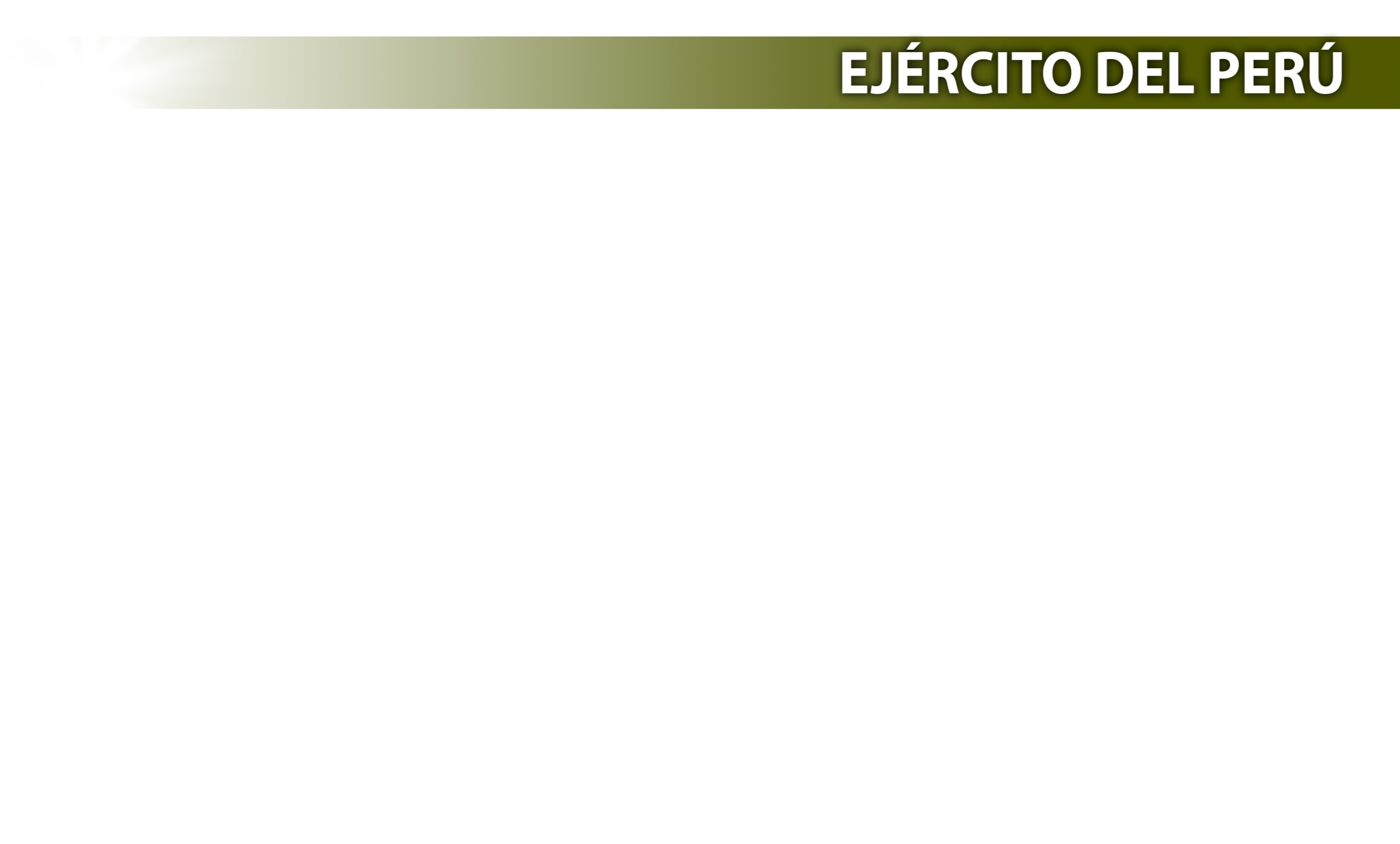 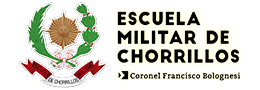 IMPORTANCIA DE LOS EPP
Contribuir a la disminución del riesgo de transmisión de patógenos provenientes de sangre, secreciones y/o fluidos orgánicos, mediante el uso de los equipos de protección personal (EPP)
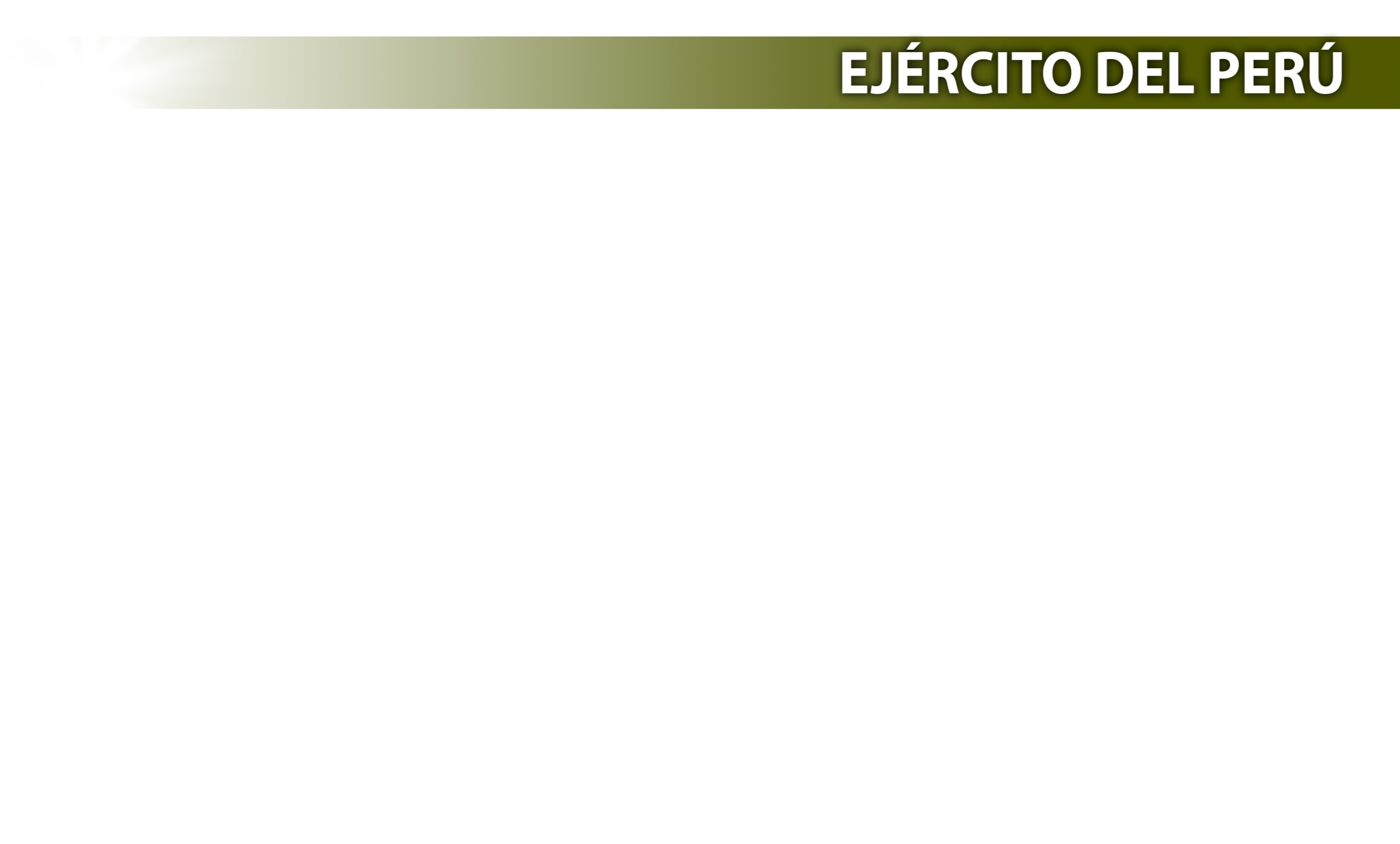 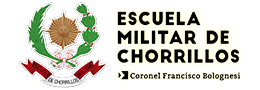 COMPONENTES DEL EPP
Mandilón o traje protector completo (mameluco)
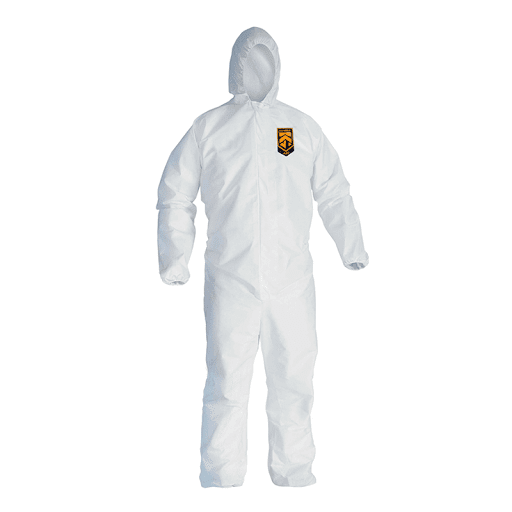 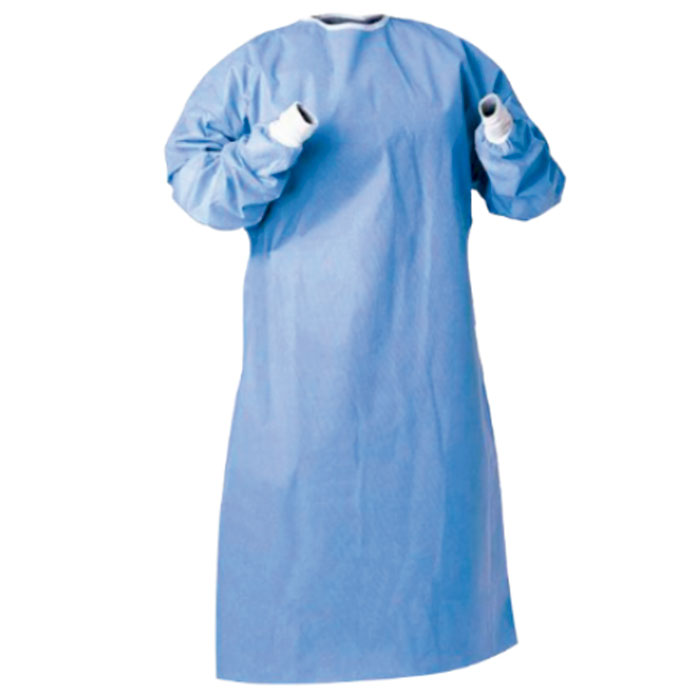 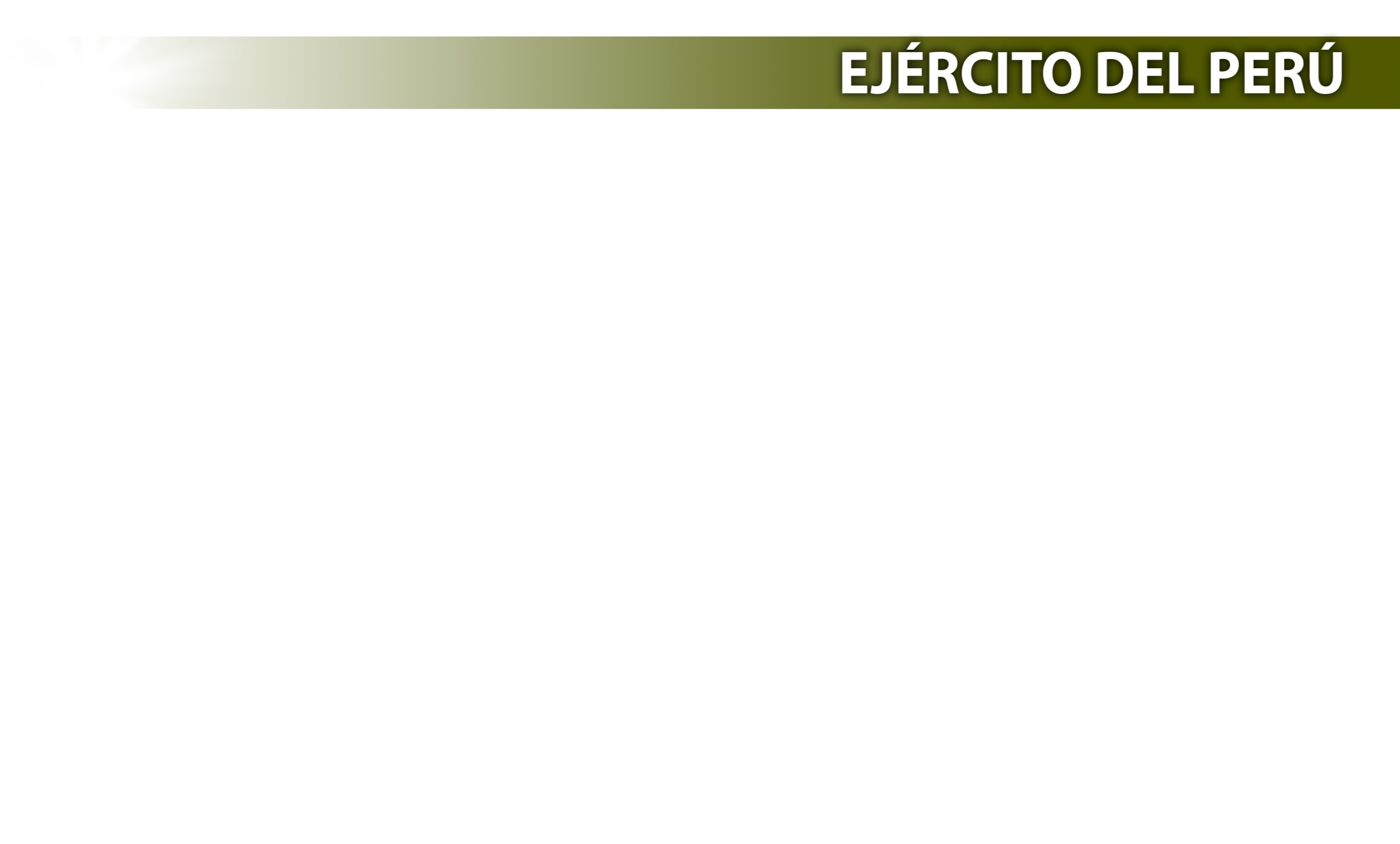 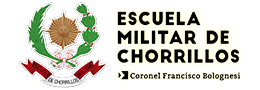 COMPONENTES DEL EPP
Respirador N95 y/o mascarilla quirúrgica
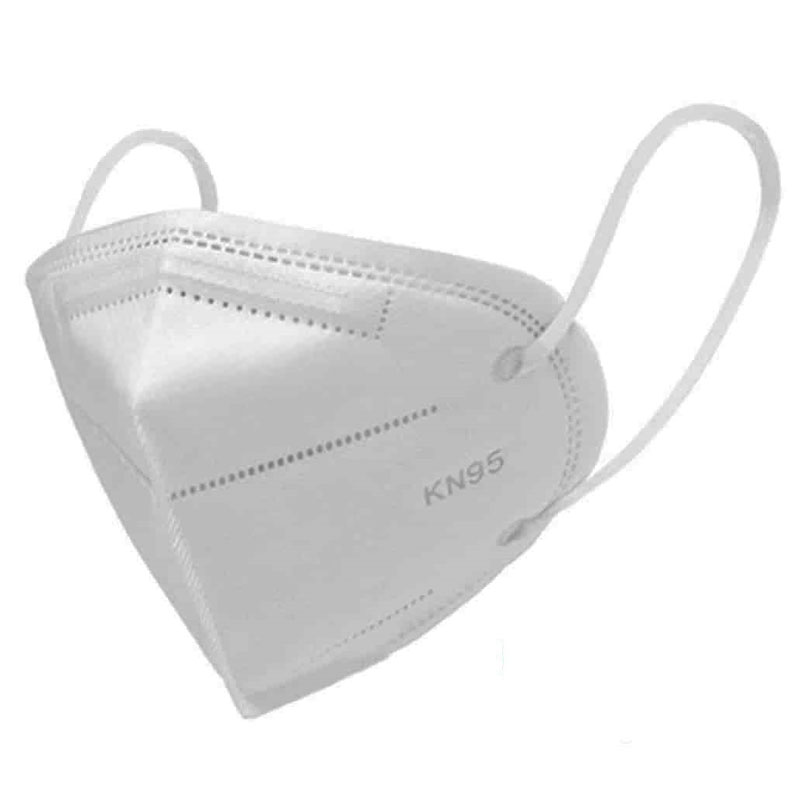 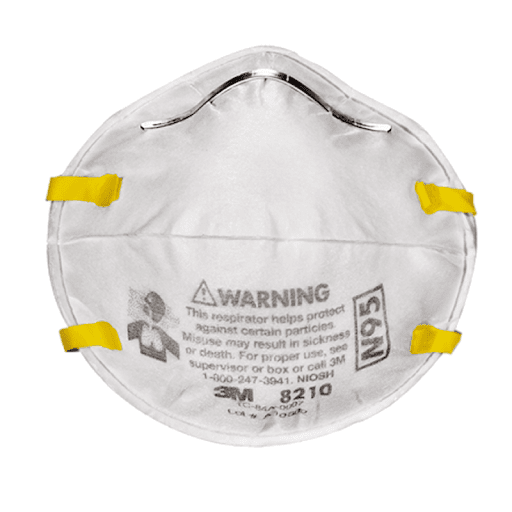 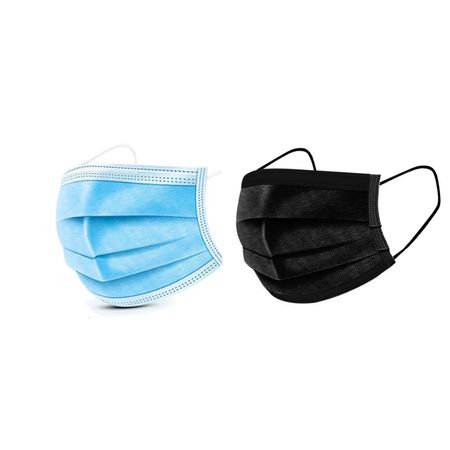 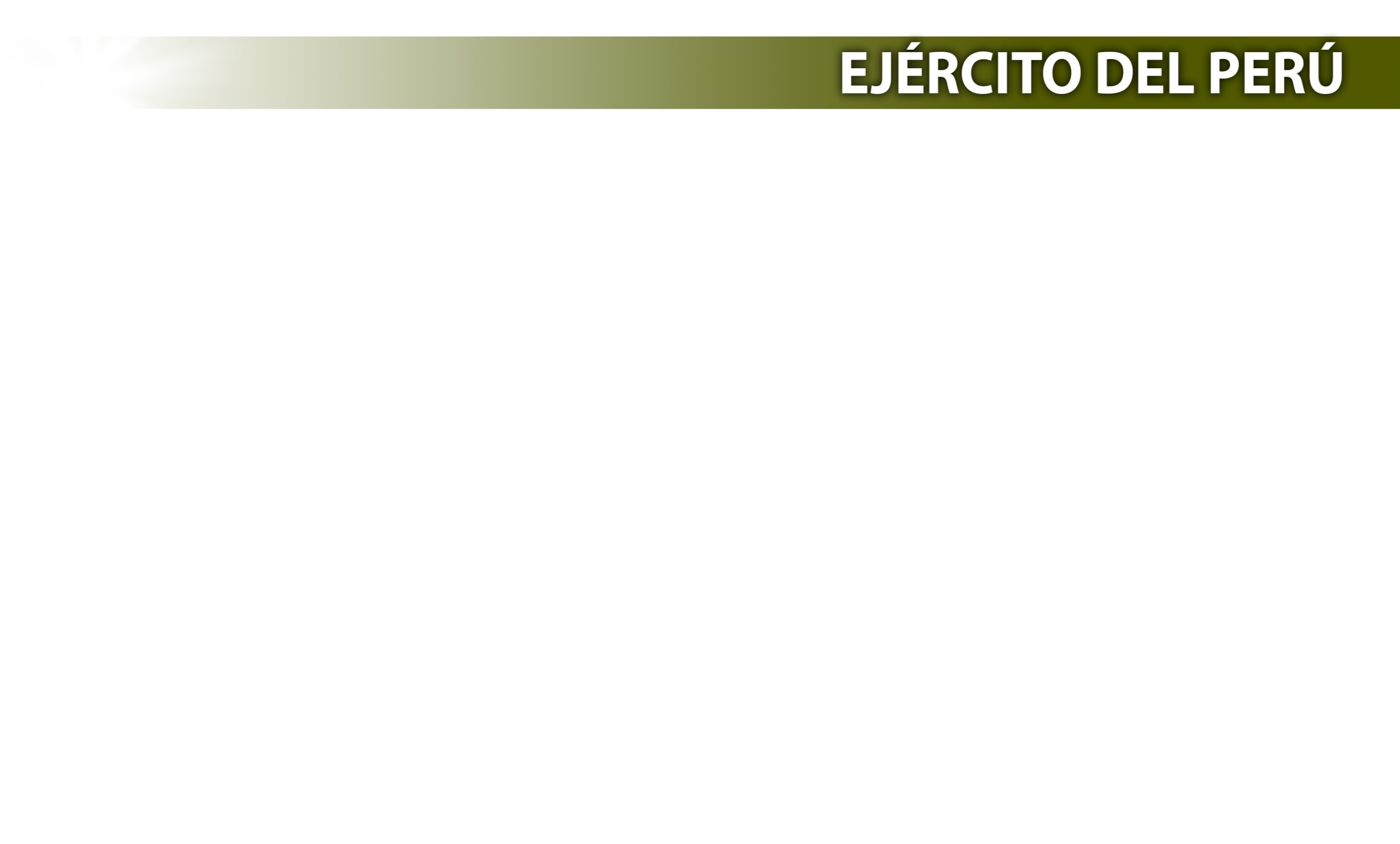 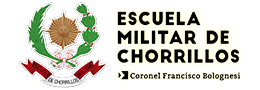 COMPONENTES DEL EPP
Protectores oculares
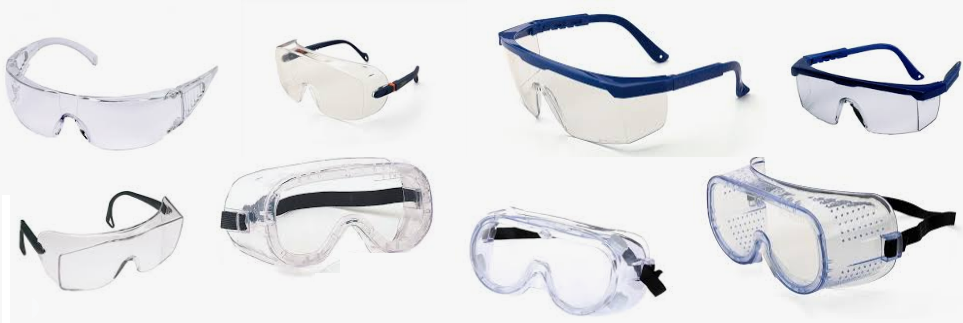 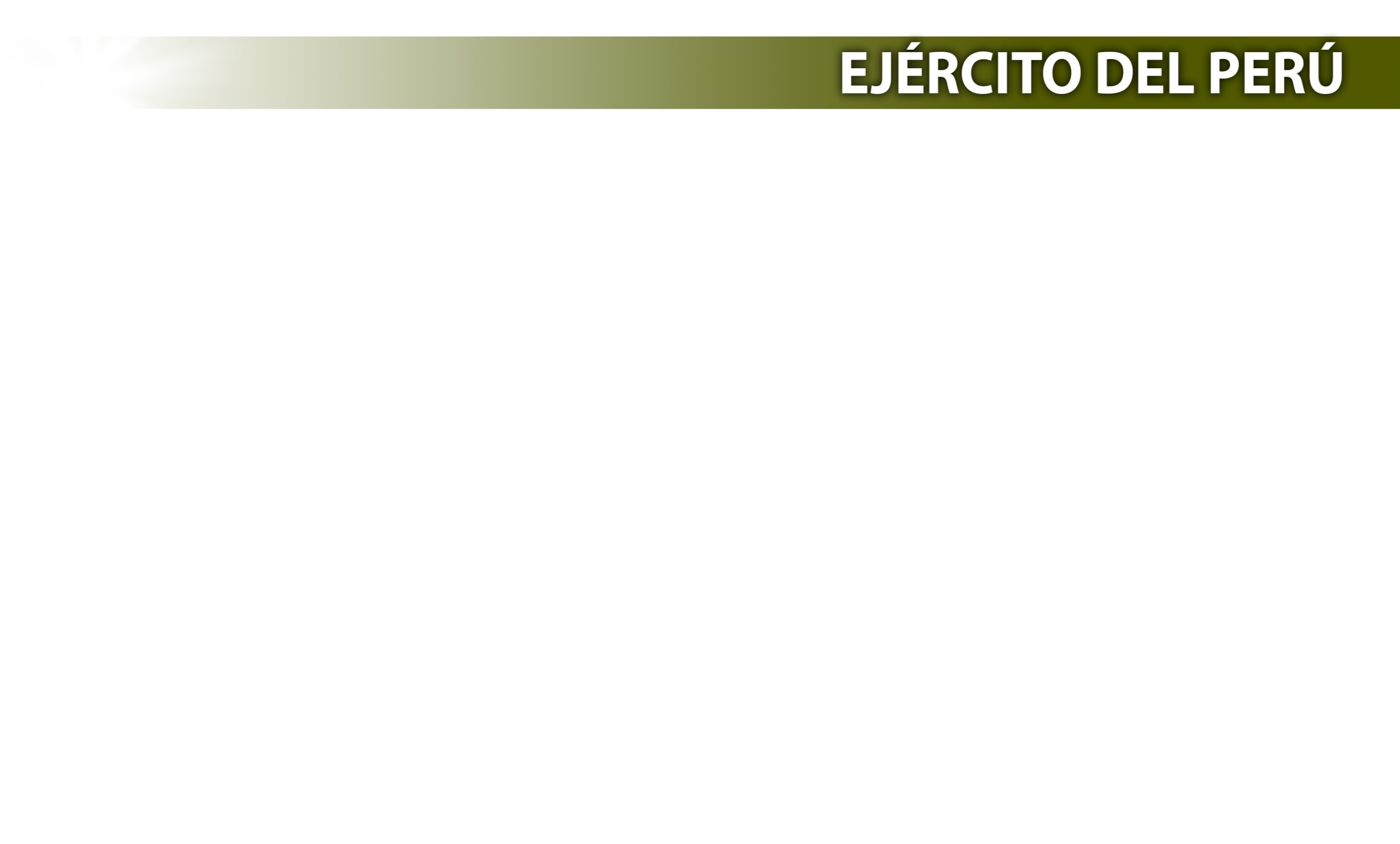 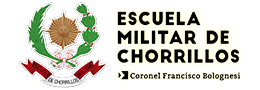 COMPONENTES DEL EPP
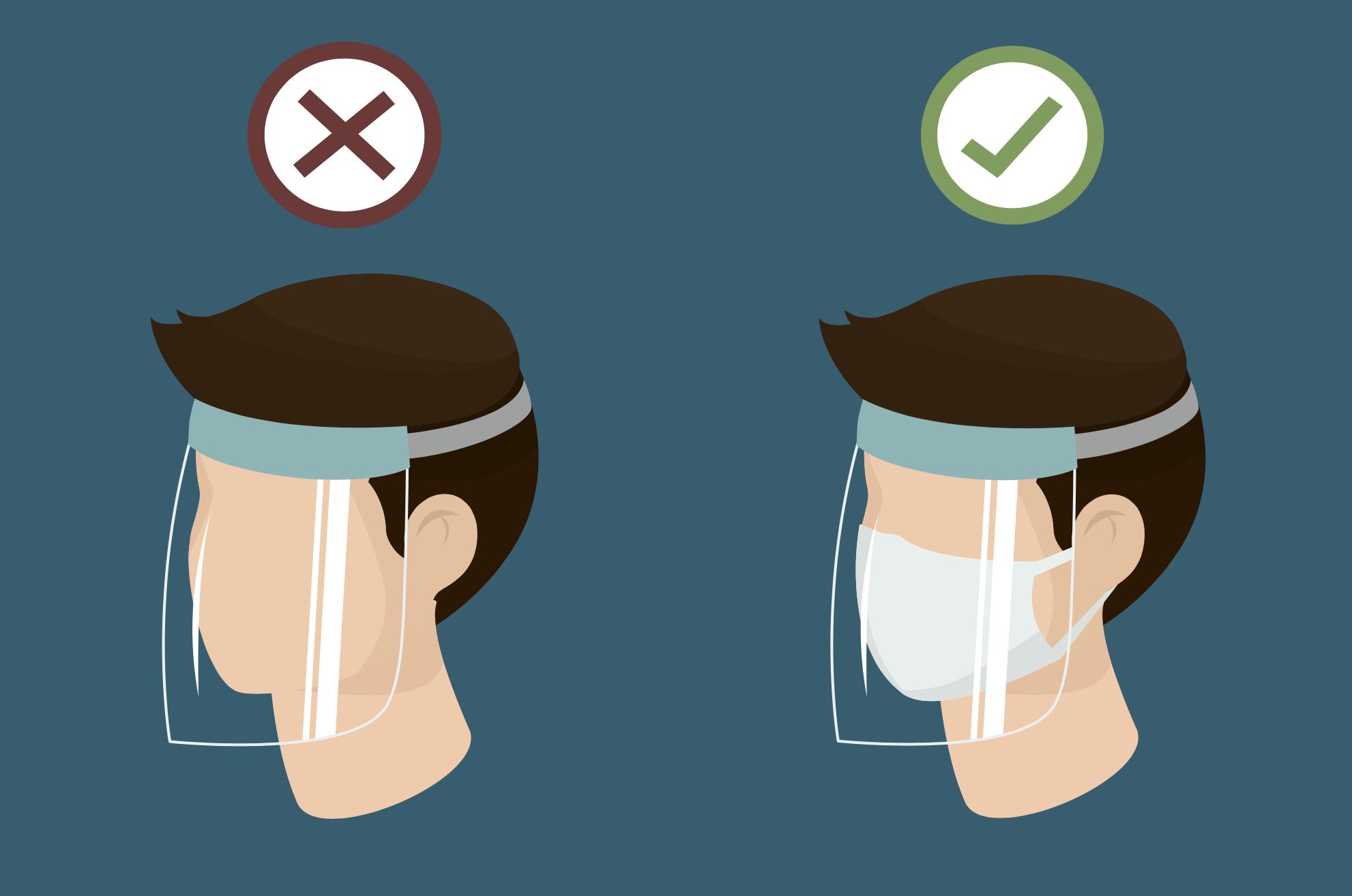 Protector facial
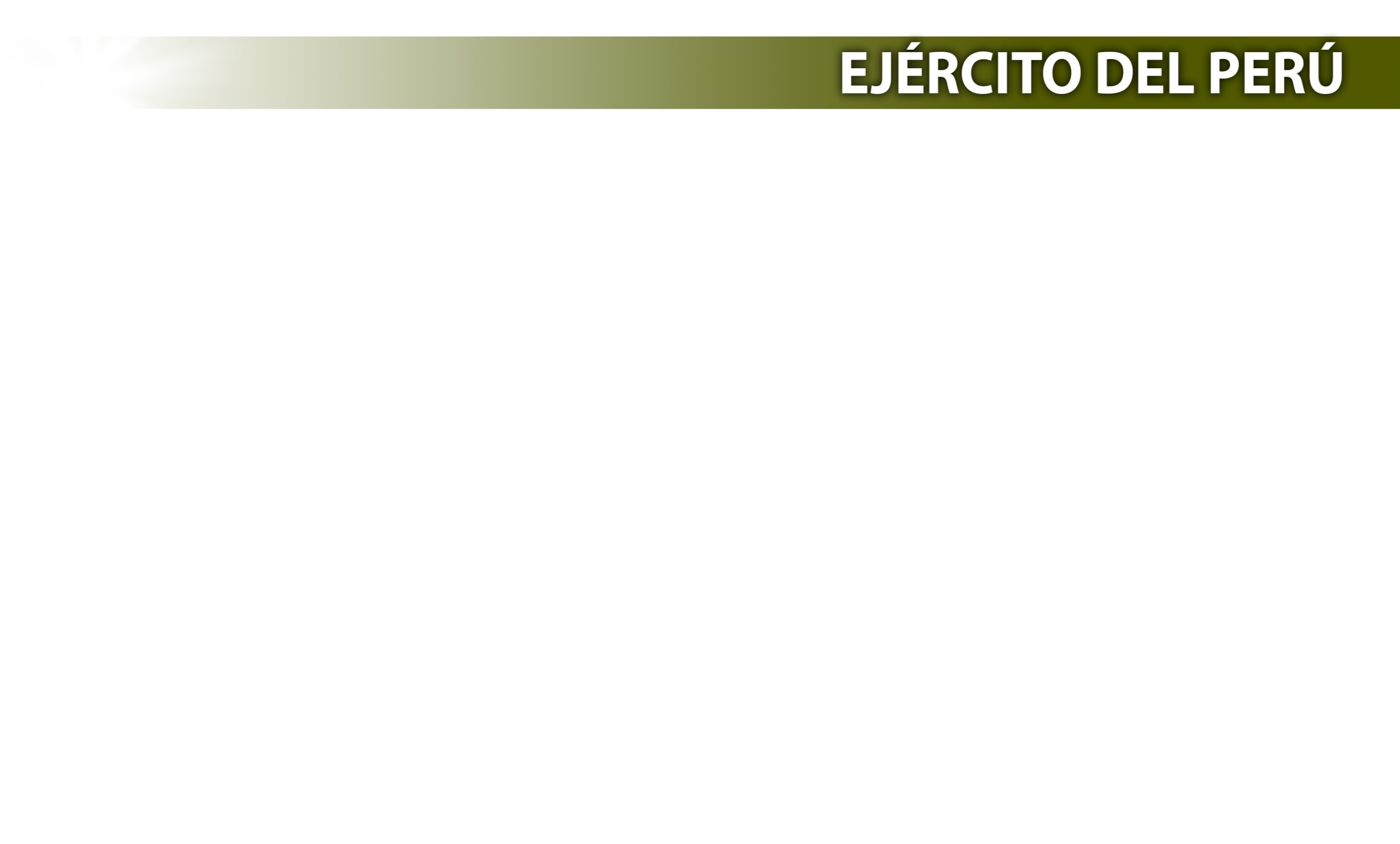 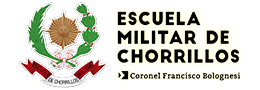 COMPONENTES DEL EPP
Guantes
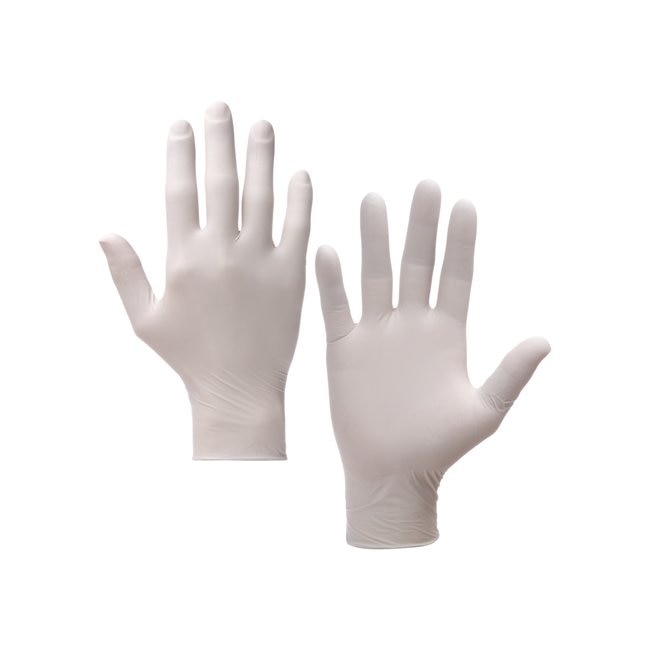 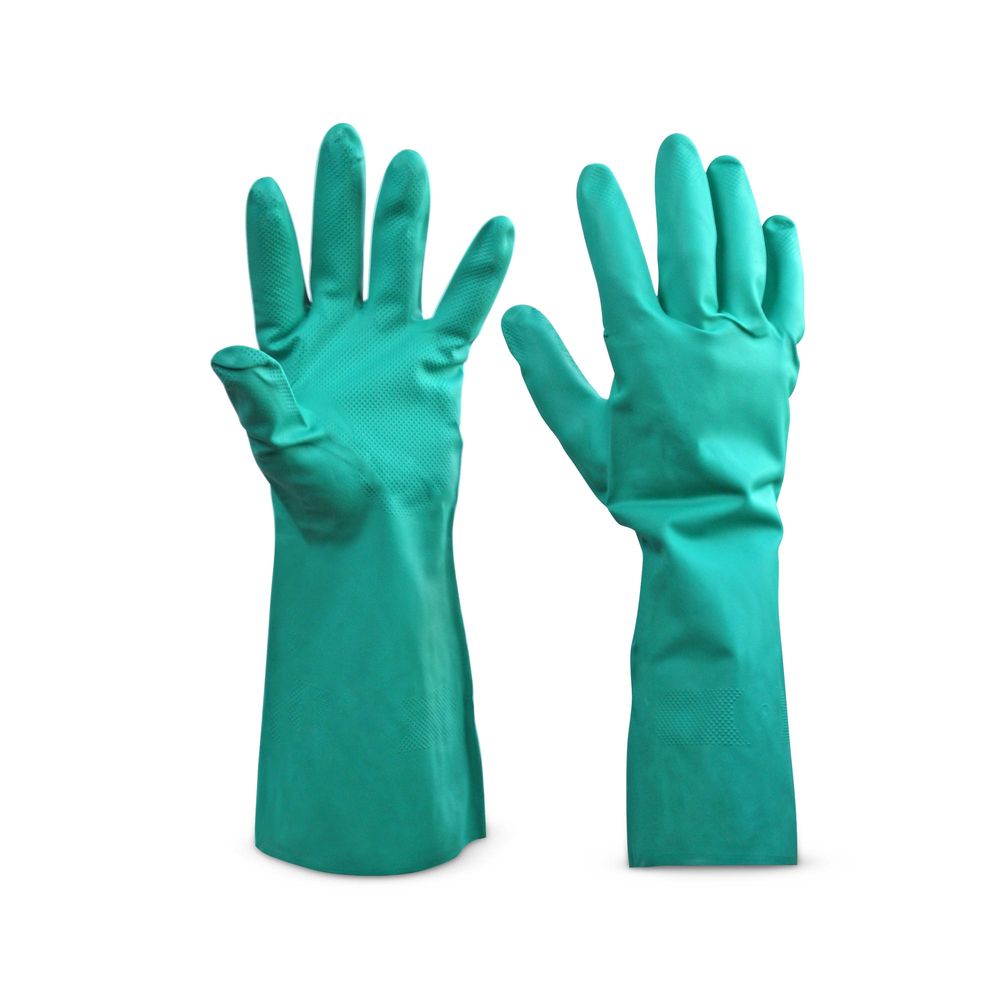 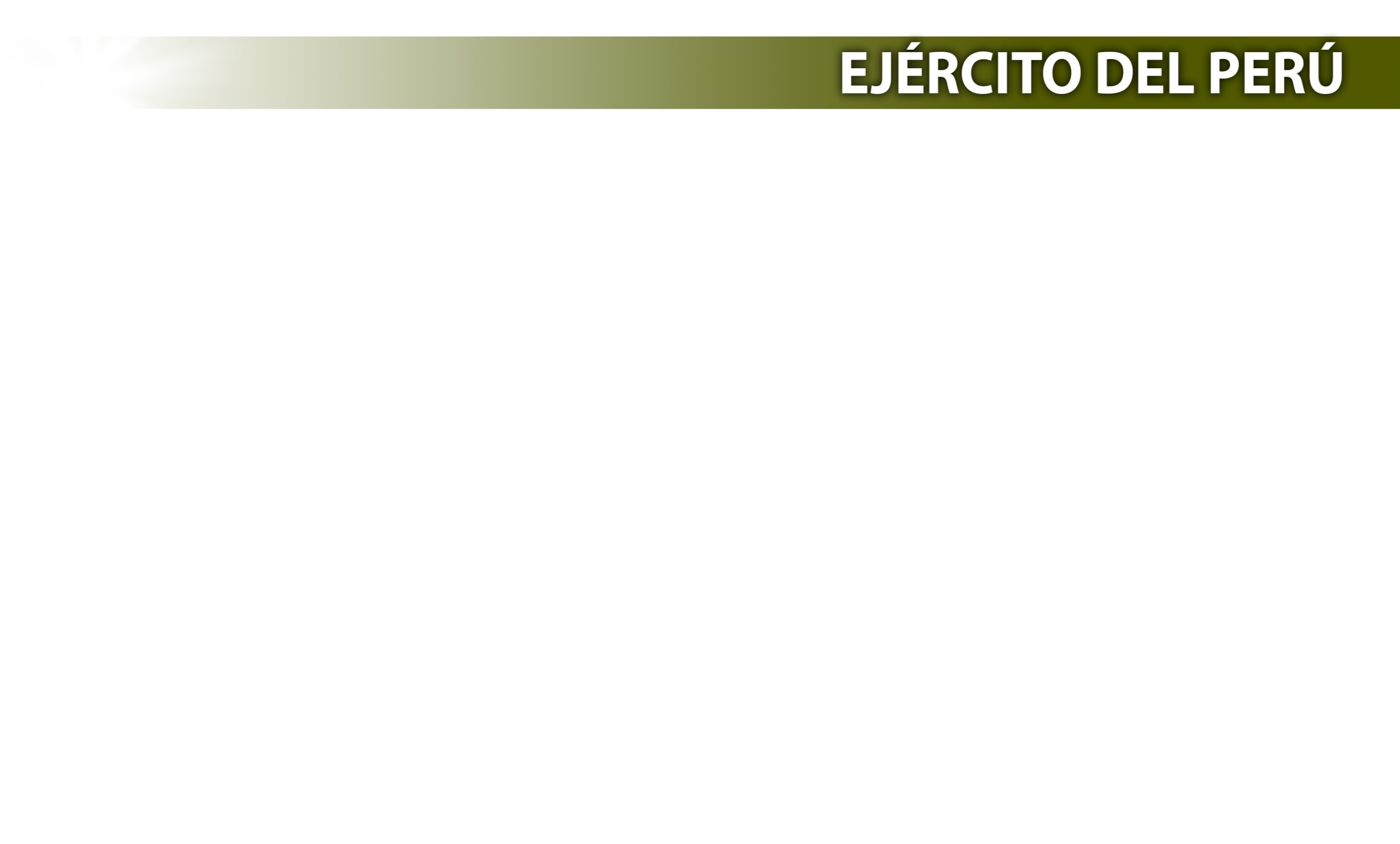 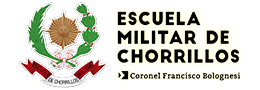 COMPONENTES DEL EPP
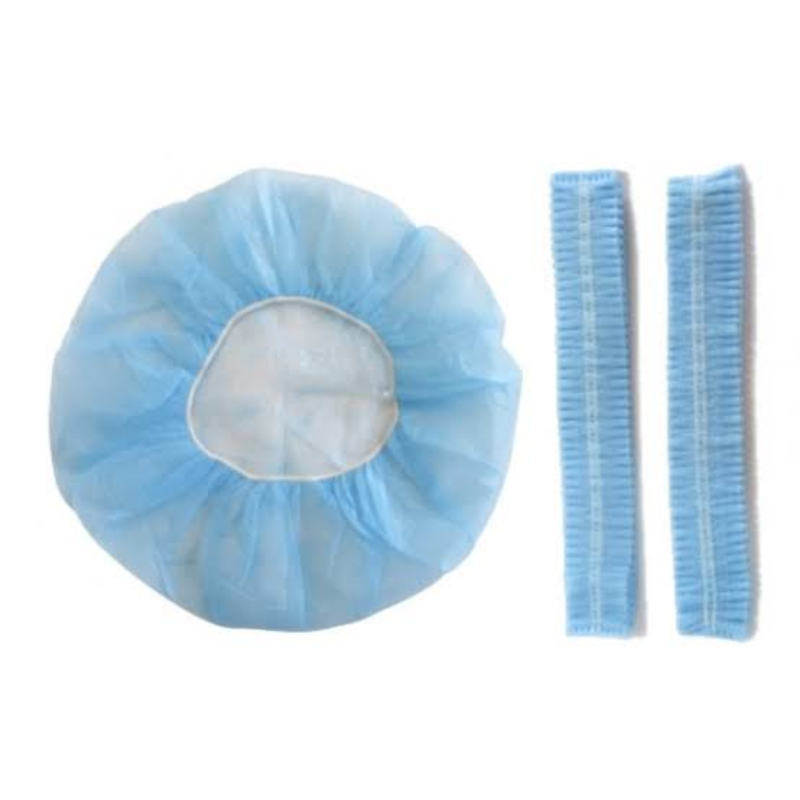 Gorro
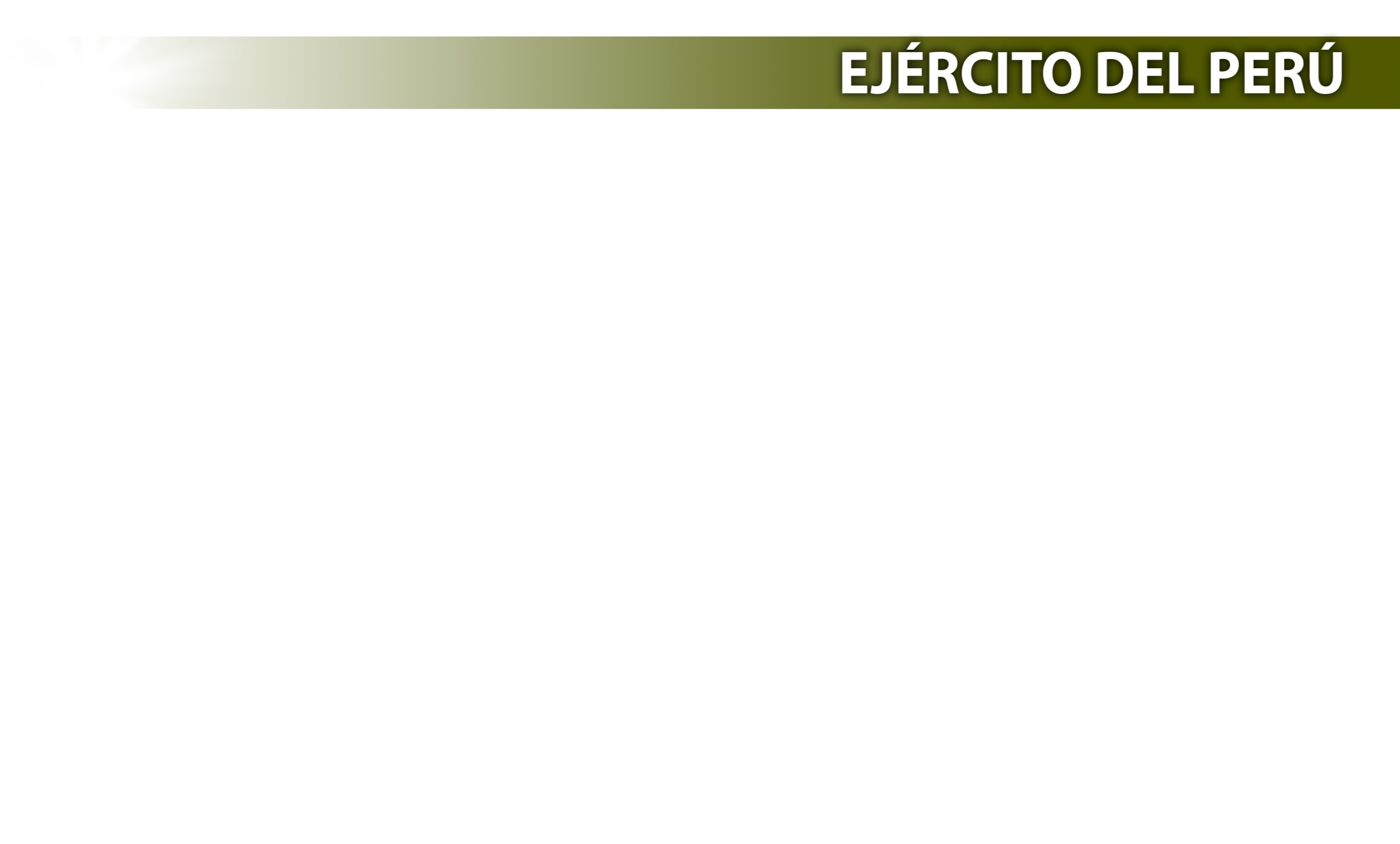 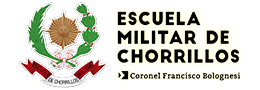 COMPONENTES DEL EPP
Protector de calzado
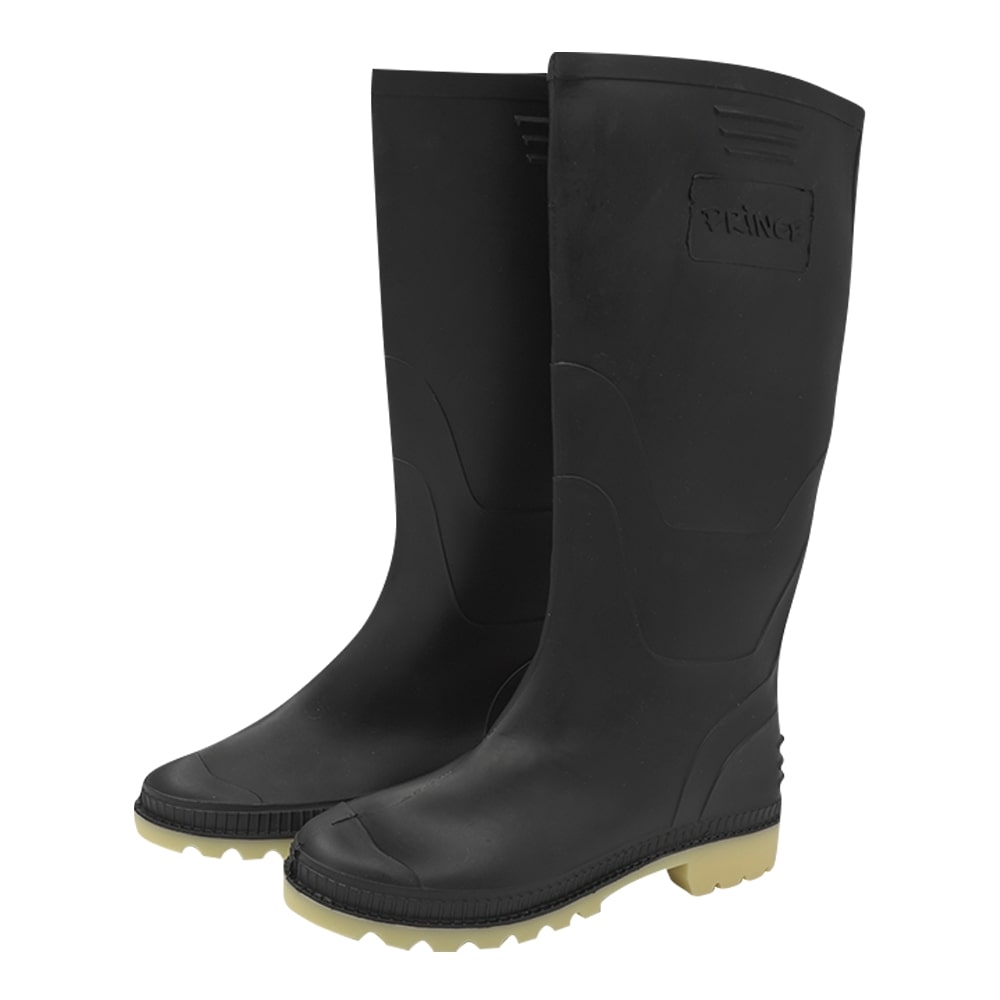 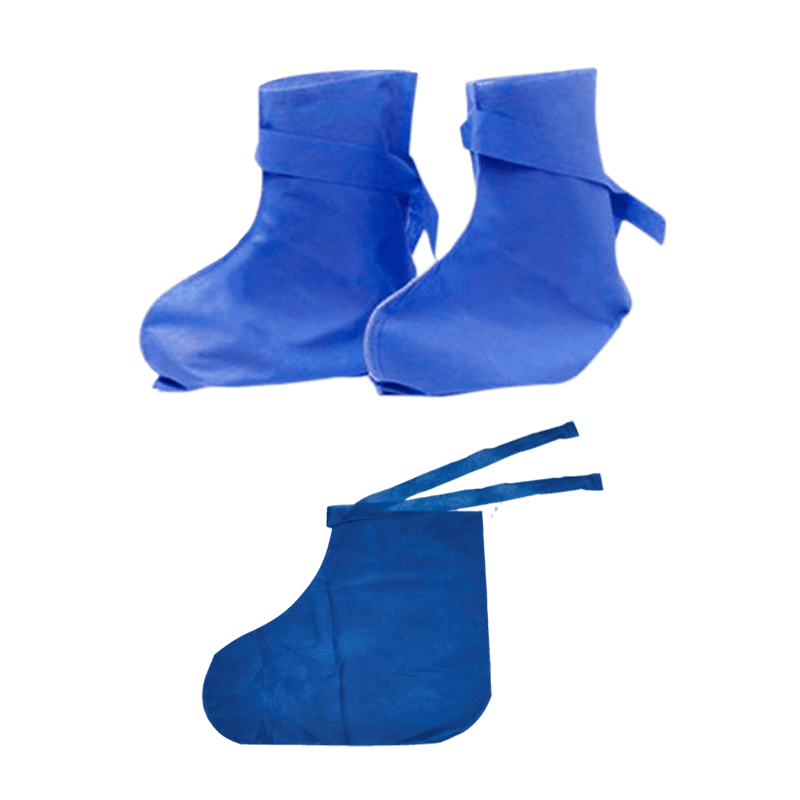 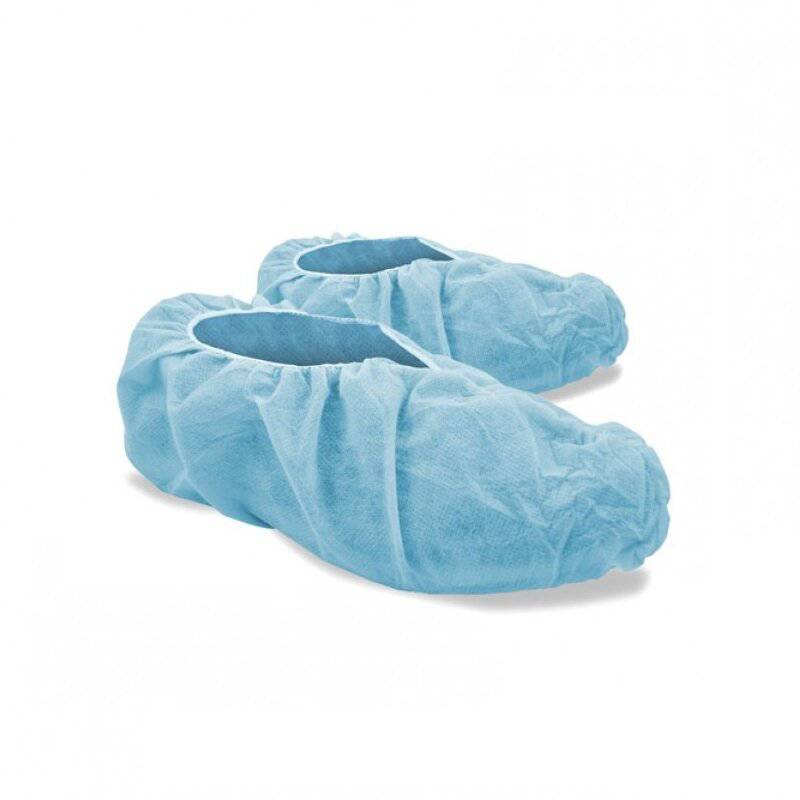 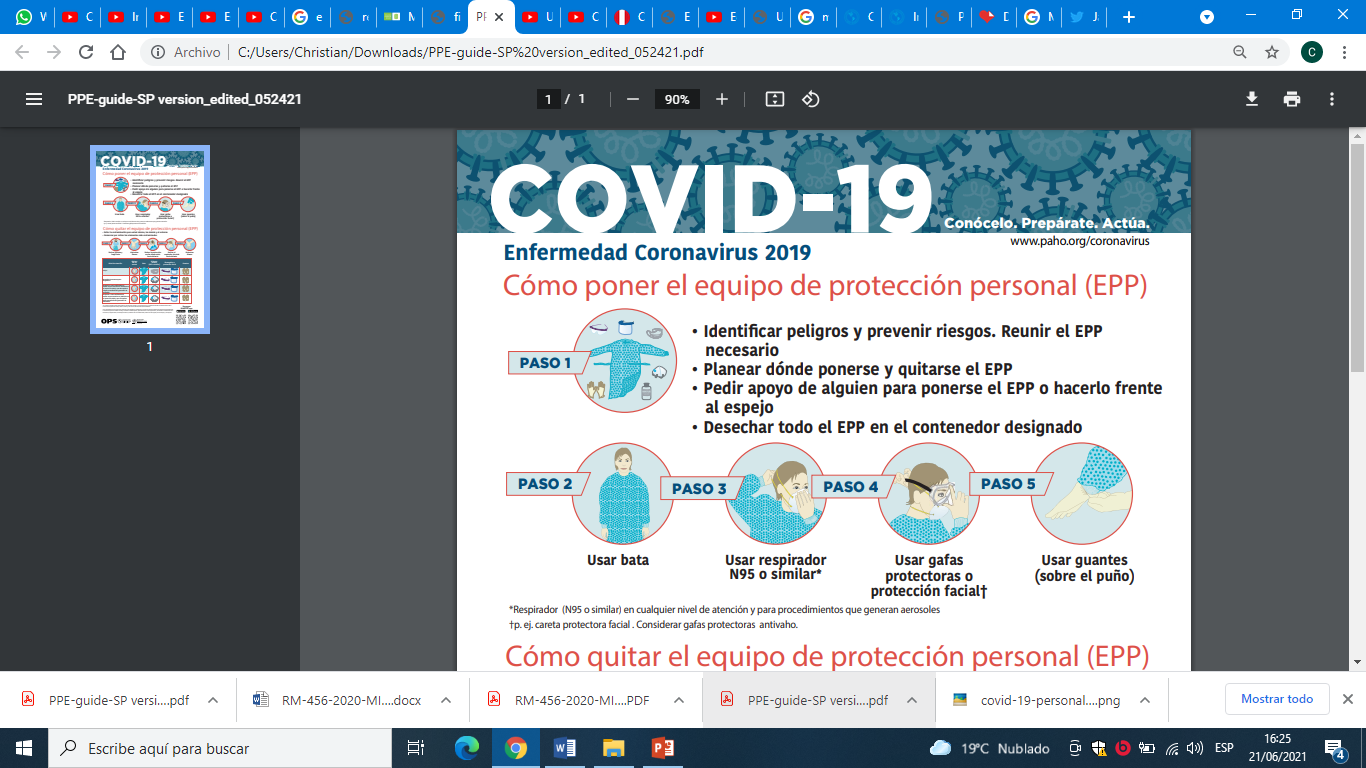 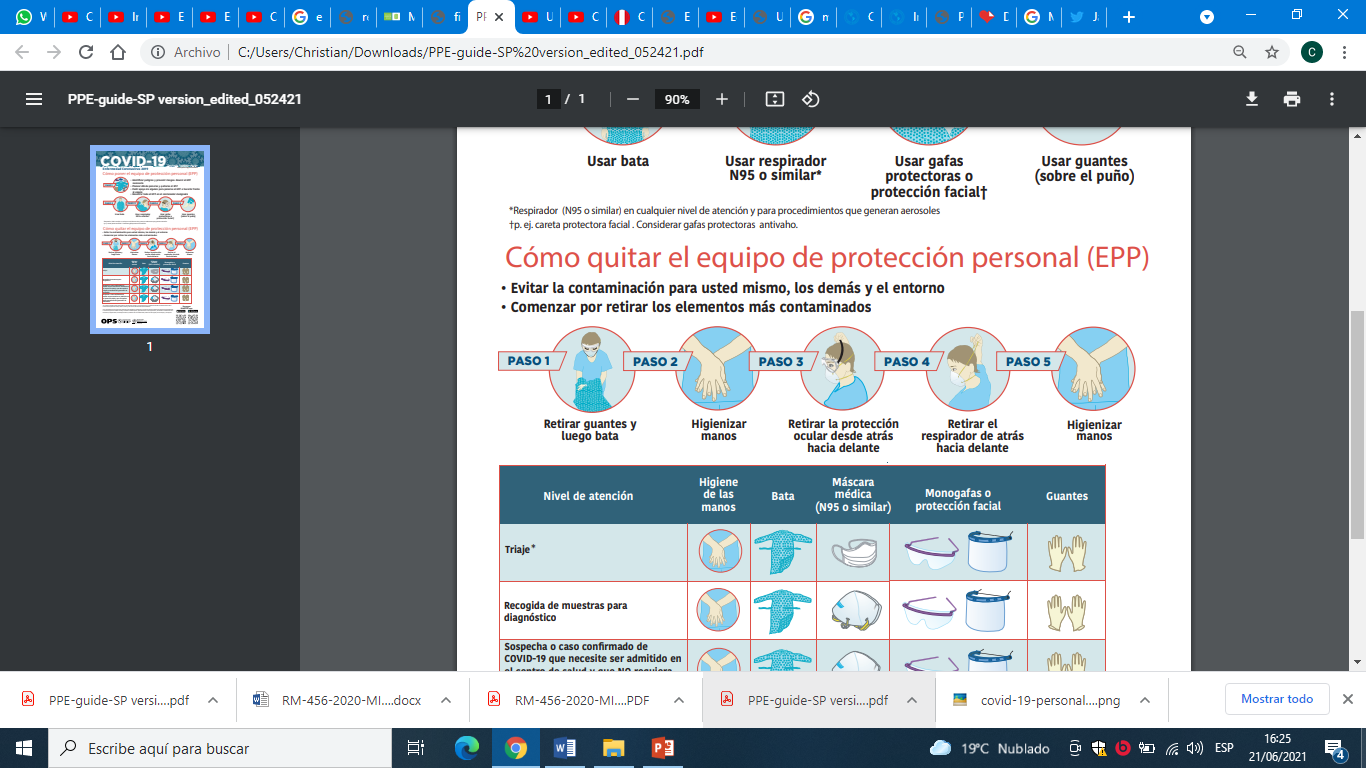 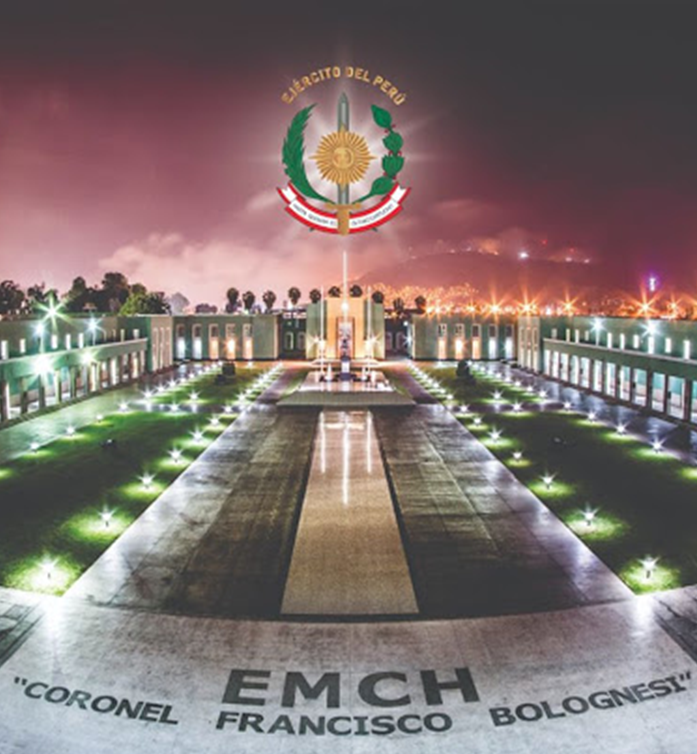 GRACIAS
BIOSEGURIDAD